"CÁNCER DE PULMÓN NO CÉLULAS PEQUEÑAS (CPNCP): ABORDAJE Y MANEJO SEGÚN EL CONSENSO ARGENTINO"
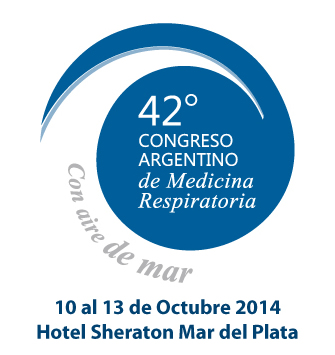 Algoritmos terapéuticos según estadíos
Caso Clínico
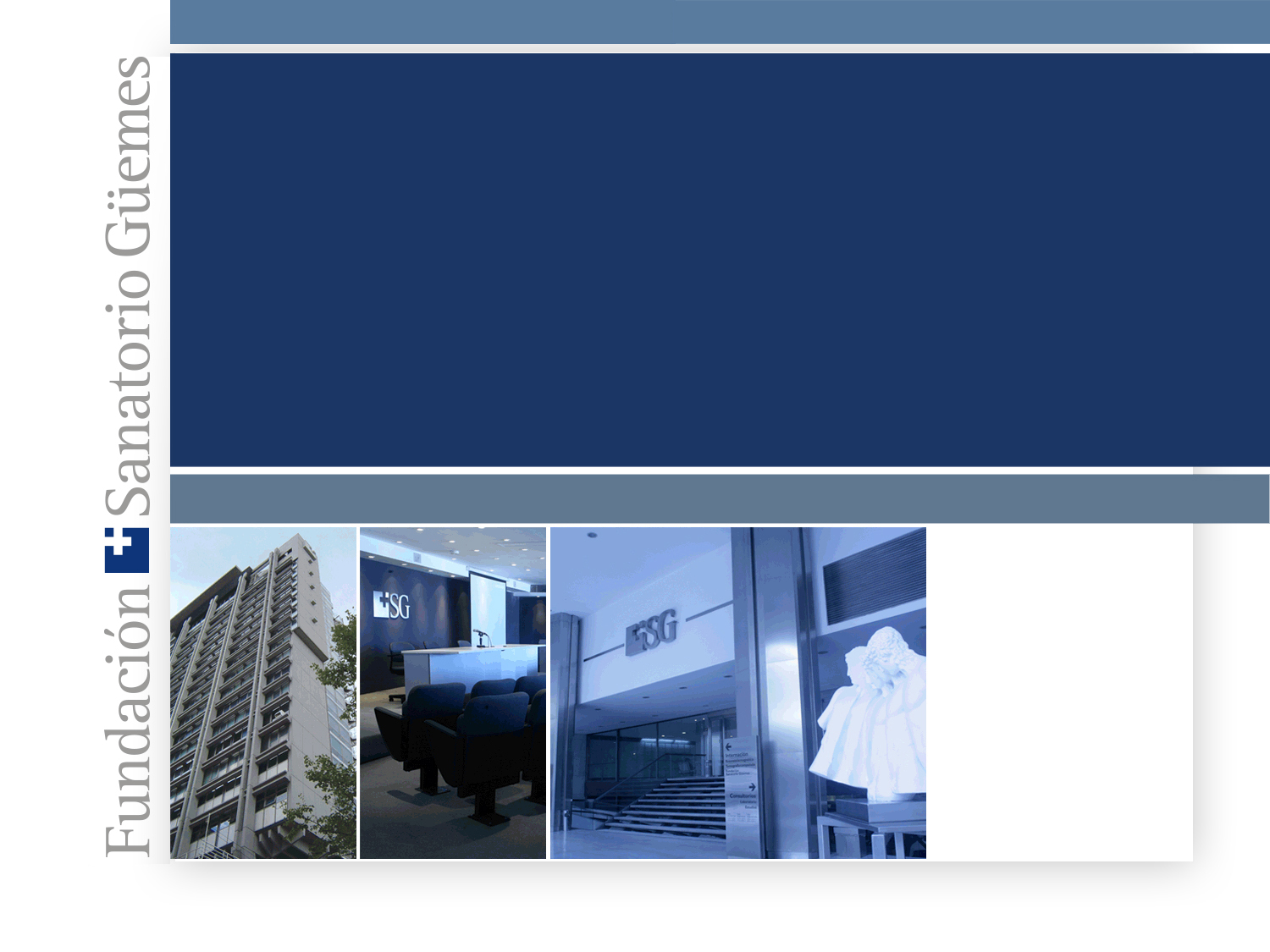 Lamot Sebastián
Neumonólogo
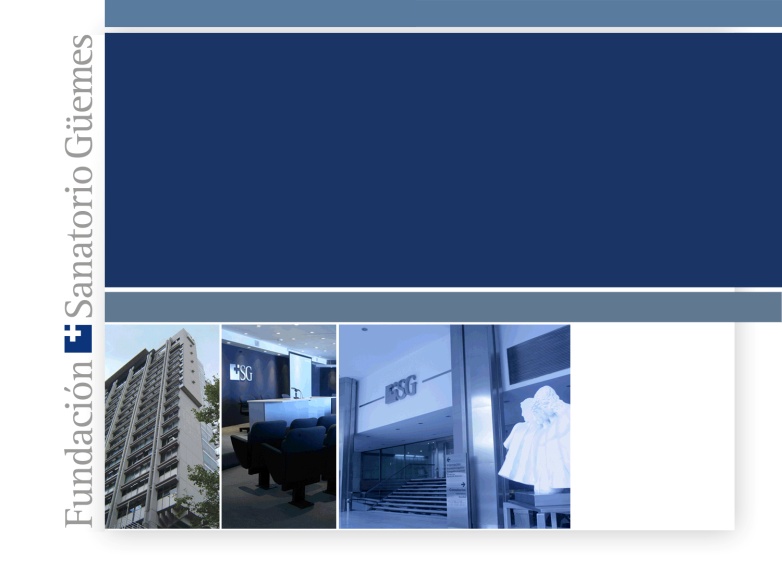 Hombre - 72 años
Tabaquista 50 paquetes /año
Diabetes no insulino requiriente

Motivo de ingreso:
Paresia fasciobraquiocrural izquierda de instalación aguda seguida de CTCG con restitución ad integrum.

TAC cerébro ->  lesión ocupante de espacio a nivel temporal.
Caso Clínico
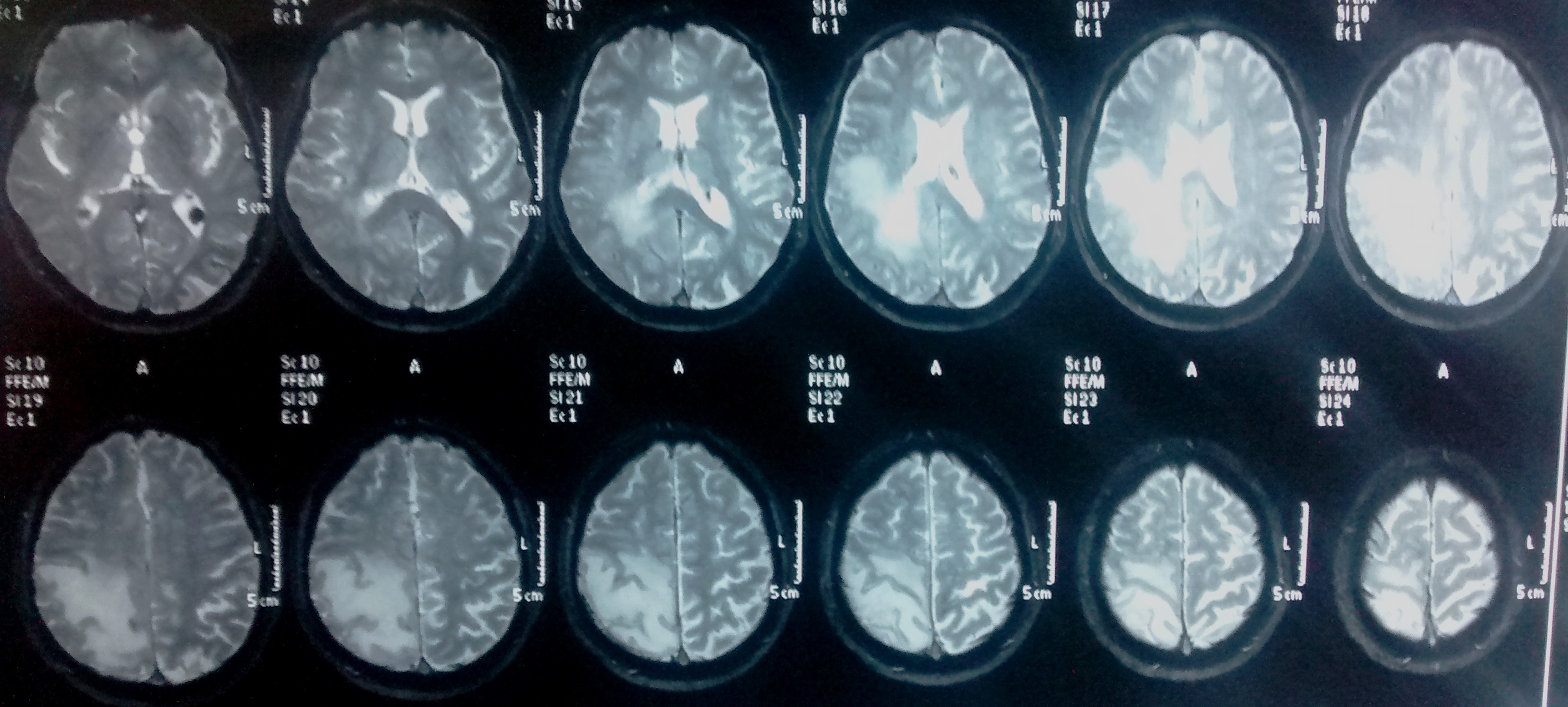 RMN de cerebro
Formación expansiva a nivel subcortical parietal derecho con marcado edema periférico, compatible con secundarismo.
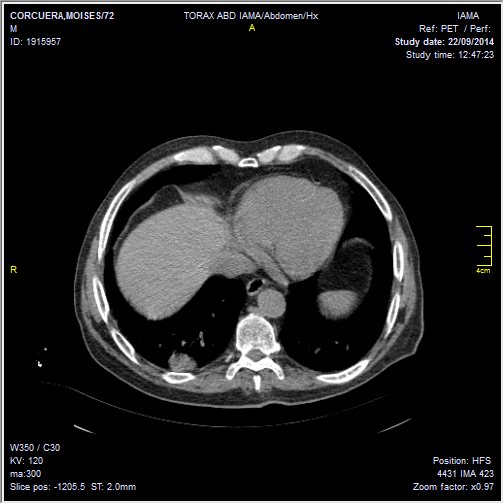 TAC de torax, abdomen y pelvis
24 x 21 mm
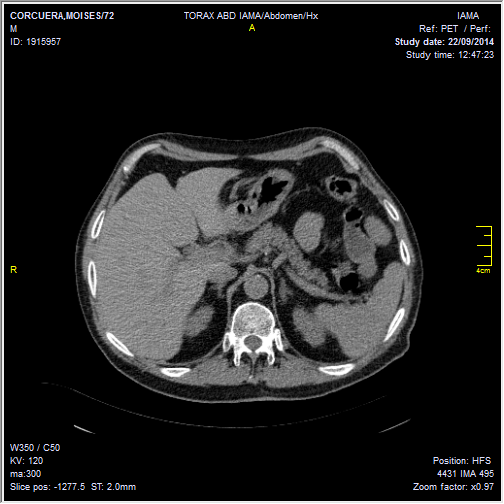 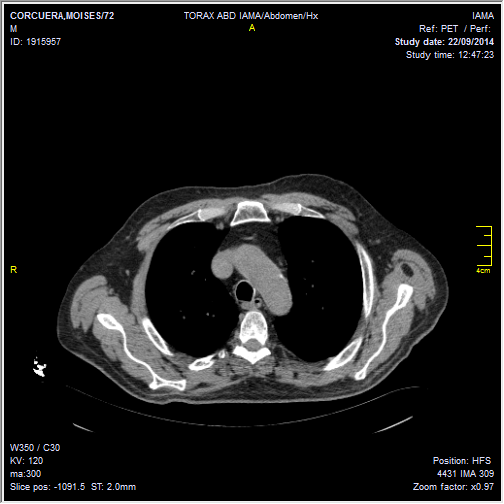 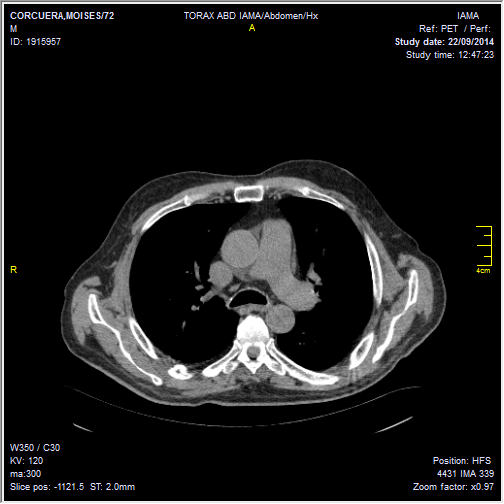 [Speaker Notes: TAC de Torax: 
Opacidad nodular de bordes irregulares que mide 23 x 12mm de localizacion subpleural en segmento posterobasal del lóbulo inferior derecho que presenta realce post contraste.
Tac de abdomen y pelvis sin alteraciones.]
Centellograma óseo corporal total:
	Sin evidencia de lesiones de secundarismo


Laboratorio sin alteraciones significativas
Estudios Complementarios
Conducta…..?
Biopsia guiada por tomografía de lesión en pulmón (LID):

ADENOCARCINOMA DE PULMON MODERADAMENTE DIFERENCIADO
Conducta.
T1b, N0, M0  +  Tumor primario de SNC ??

T1b, N0, M1b (única)  ??
Estadificación?
Se realiza neurocirugía con resección de lesión cerebral. 
   Cirugía sin complicaciones. 
   Sin foco neurológico al alta. 

AP: ADENOCARCINOMA MODERADAMENTE DIFERENCIADO METASTASICO.
Estadificación: T1b, N0, M1b (única)
Dudas??
Radioterapia cerebral previa a resección del T primario??
PET ??
Mediastinoscopía  ??
Que tratamiento se debería ofrecer??
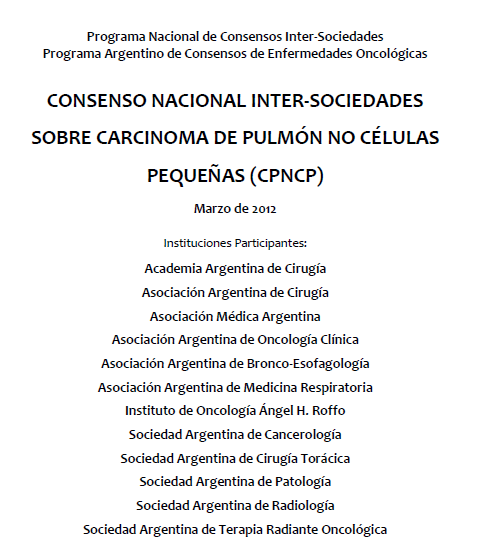 Evidencia
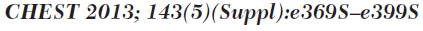 25% de los pacientes con CPNCP en estadío IV tienen metástasis cerebrales.

La sobrevida media es aprox. 2 meses 
Puede extenderse a 3 - 6 meses cuando son tratados con radioterapia cerebral

10% de los pacientes con estadío IV de adenocarcinoma tienen excelente performans status y el cerébro es el único sítio de metastasis
Evidencia
Tratamiento de MTS

Resección quirúrgica vs ablación por radiocirugía

Similar sobrevida, control local, morbilidad y mortalidad
No hay ERC
Evidencia
Evidencia
Número de metástasis cerebrales 

Tres o menos 
todos ellos deben poder ser resecados completamente
Mejor pronóstico
Jóvenes
Mujeres
presentación metacrónica
buen estado general
estadio T más bajo
lesiones supratentoriales
MTS cerebral < 3 cm de diámetro.
Supervivencia a 5 años después del tratamiento definitivo de metástasis cerebral única y cáncer primario de pulmón es aproximadamente el 15%.

El control local del tumor en el 1er año es de 80% a 90%, con una supervivencia mediana de 6 a 12 meses.
Evidencia
Evidencia
Evidencia
Evidencia
Evidencia
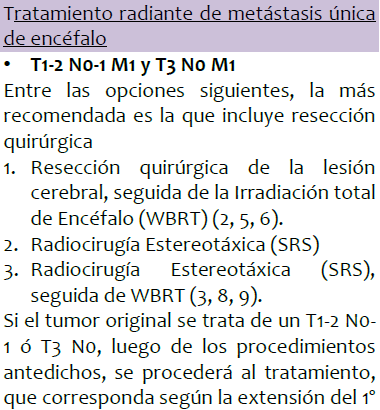 Conducta final…
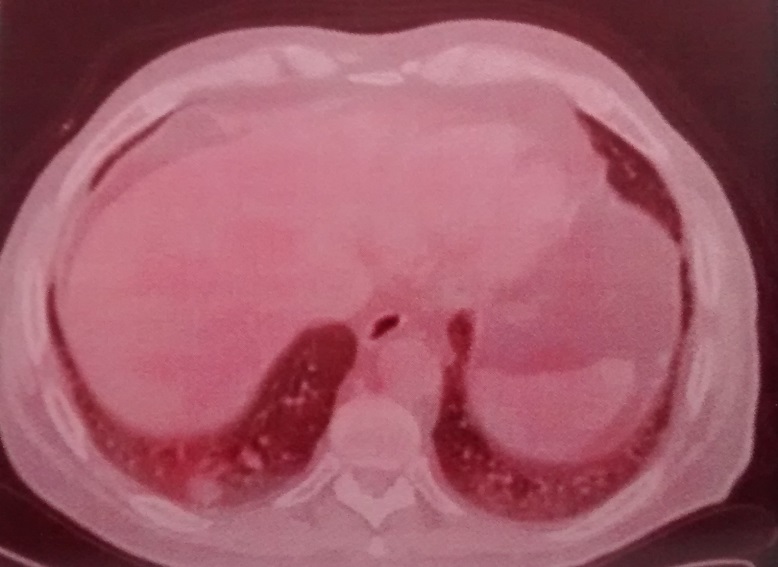 PET-TC
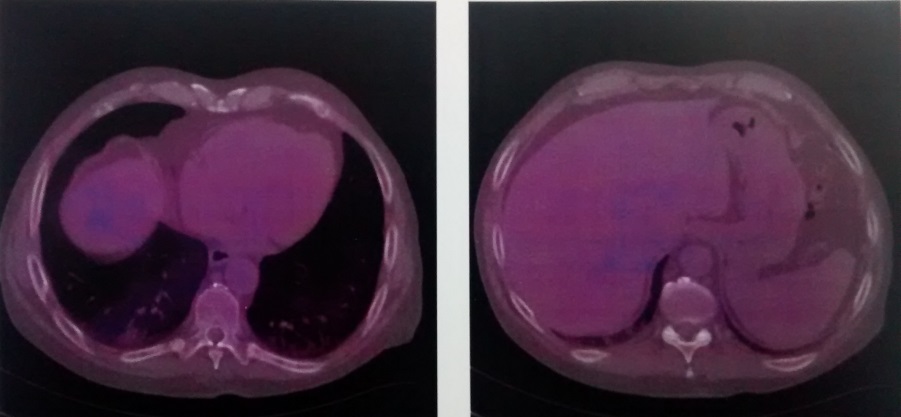 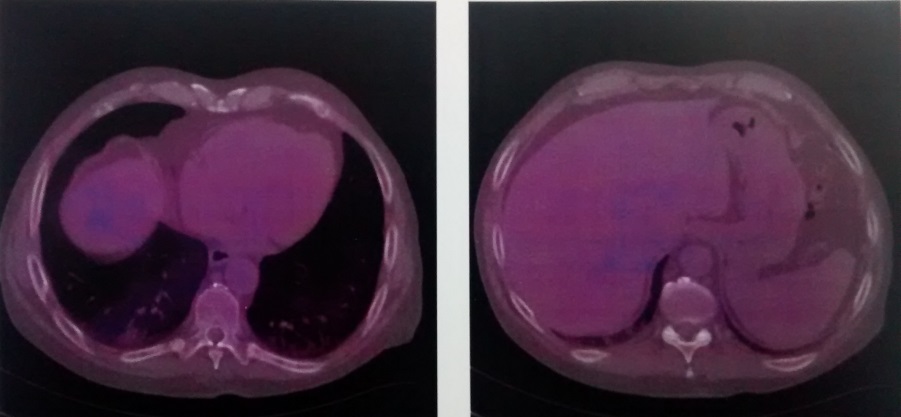 Radioterapia cerebral
Mediastinoscopía
Lobectomía inferior derecha
Detección de EGFR y ALK
Posterior inicio de QMT personalizada.
Plan…
Muchas gracias…